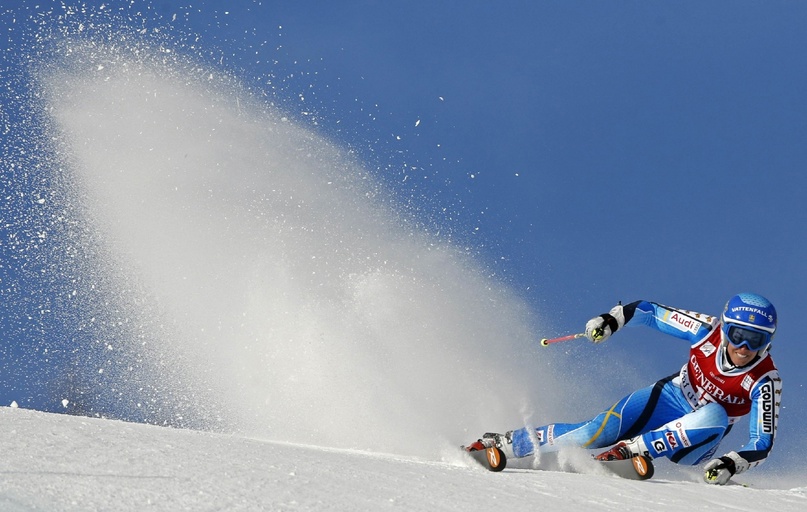 «Знакомства с зимними видами спорта»
Выполнила: инструктор по ФИЗО Ленкова Е.А.
В чем состоит польза зимних видов спорта для детей:Один из самых жирных плюсов – сочетание тренировок и закаливания. Лыжные прогулки на свежем воздухе, происходящие при минусовой температуре, и  катание на коньках под открытым небом – это воздействие холода в процессе всего занятия. А, следовательно, (при условии регулярных тренировок) повышение устойчивости организма ребенка к простудным хворям и укрепление иммунитета.Тренировка в зимнем лесу кратно повышает пользу от занятий спортом. Лесной воздух (тем более воздух хвойного леса) насыщен фитонцидами. Данные летучие вещества оказывают губительные для многих болезнетворных бактерий.Также к плюсам зимних видов спорта можно отнести насыщение мозга кислородом, формирование мышечного корсета, приобретение устойчивости к перепадам температур и выработку гормонов счастья, эндорфинов, которые, в свою очередь, лучшие помощники в борьбе с любыми болезнями.
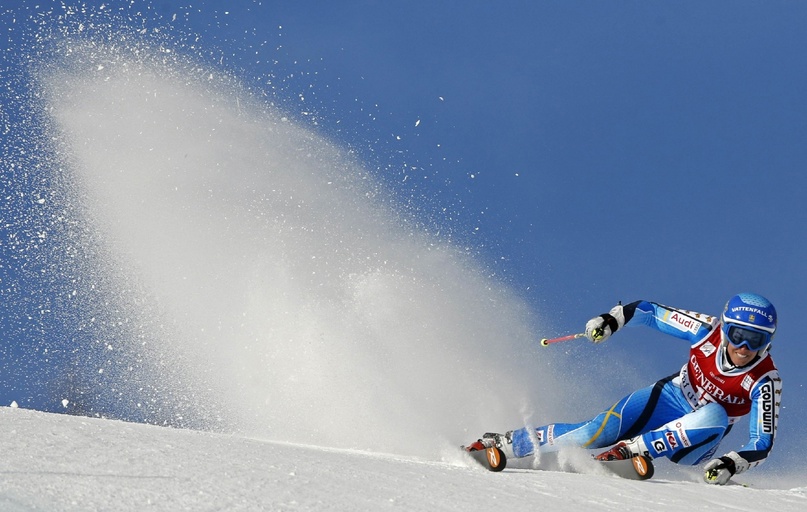 Какие бывают зимние виды спорта
Хоккей
Биатлон 
Фигурное катание 
Сноуборд 
Фристайл 
Скелетон 
Бобслей 
Санный спорт
Конькобежный спорт 
Горнолыжный спорт
Керлинг 
Шорт-трек
СПАСИБО ЗА ВНИМАНИЕ!